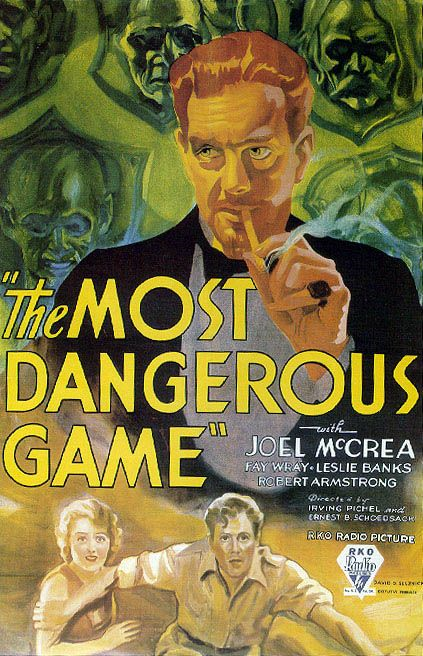 Vocabulary in “The Most Dangerous Game”
A vocabulary project-based learning activity
Why do we need to learn new vocabulary words?
ELA8R2 The student understands and acquires new vocabulary and uses it correctly in reading and writing.
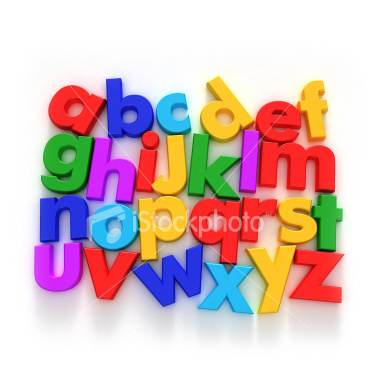 Vocabulary from “The Most Dangerous Game”
Palpable
Taint
Tangible
Indolence
Bland
Lacerated
Opaqueness
Disarming
Amenities
Debacle
Affable
Droll
Opiate
Solicitous
Ennui
Quarry
Venerable
Agility
Leech
Placid
Vocabulary Comic Life
Everyone is assigned a word
For your word, you will create a comic life project with the following information
Word (with page # from the text)
Dictionary definition
Other forms of the word
Synonym
Antonym
Sentence from the text with the word
Your own sentence
Mnemonic device (to help us all remember the word)
Use your textbook, dictionary.com, and your brain!
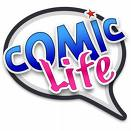 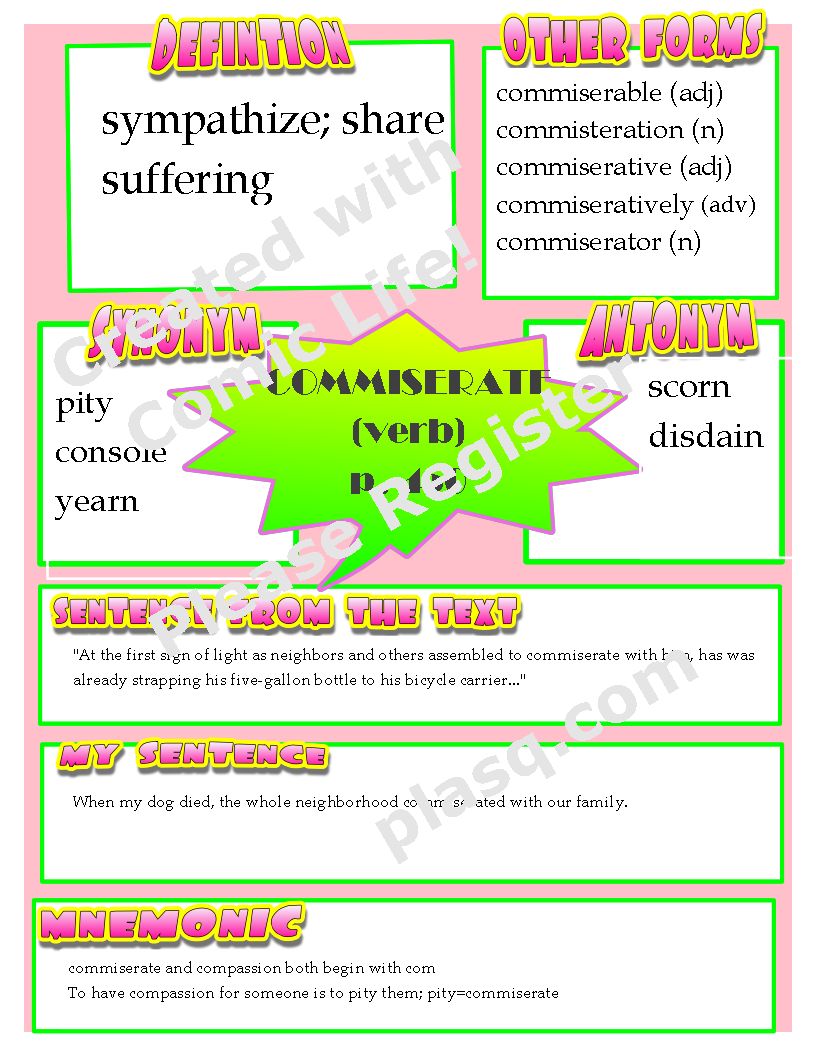 Click here to go to the actual document
Why do we present our information?
ELA8LSV2.a Gives oral presentations or dramatic interpretations for various purposes. 
ELA8LSV2.g Uses multimedia for presentations.
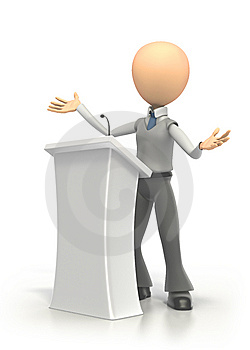 Oral Presentation
Your comic life project will be on the Smart Board
You will present your project to the class
You will be graded by your classmates, and by Mrs. Lowery using the oral presentation rubric we created at the beginning of the semester
RUBRIC
Need additional help?
Check out the following website for games using these vocabulary words

http://quizlet.com/401377/the-most-dangerous-game-vocabulary-flash-cards/
Credits
http://www.impawards.com/1932/most_dangerous_game.html
http://comiclife.com/
http://www.dreamstime.com/royalty-free-stock-photo-podium-speech-image10888665
http://www.istockphoto.com/file_closeup/arts-and-entertainment/writing/3876832-abc.php?id=3876832